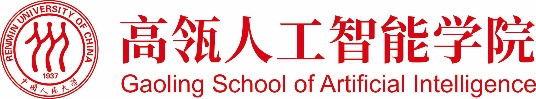 多模态对话
孙宇冲
邮箱: ycsun@ruc.edu.cn
0
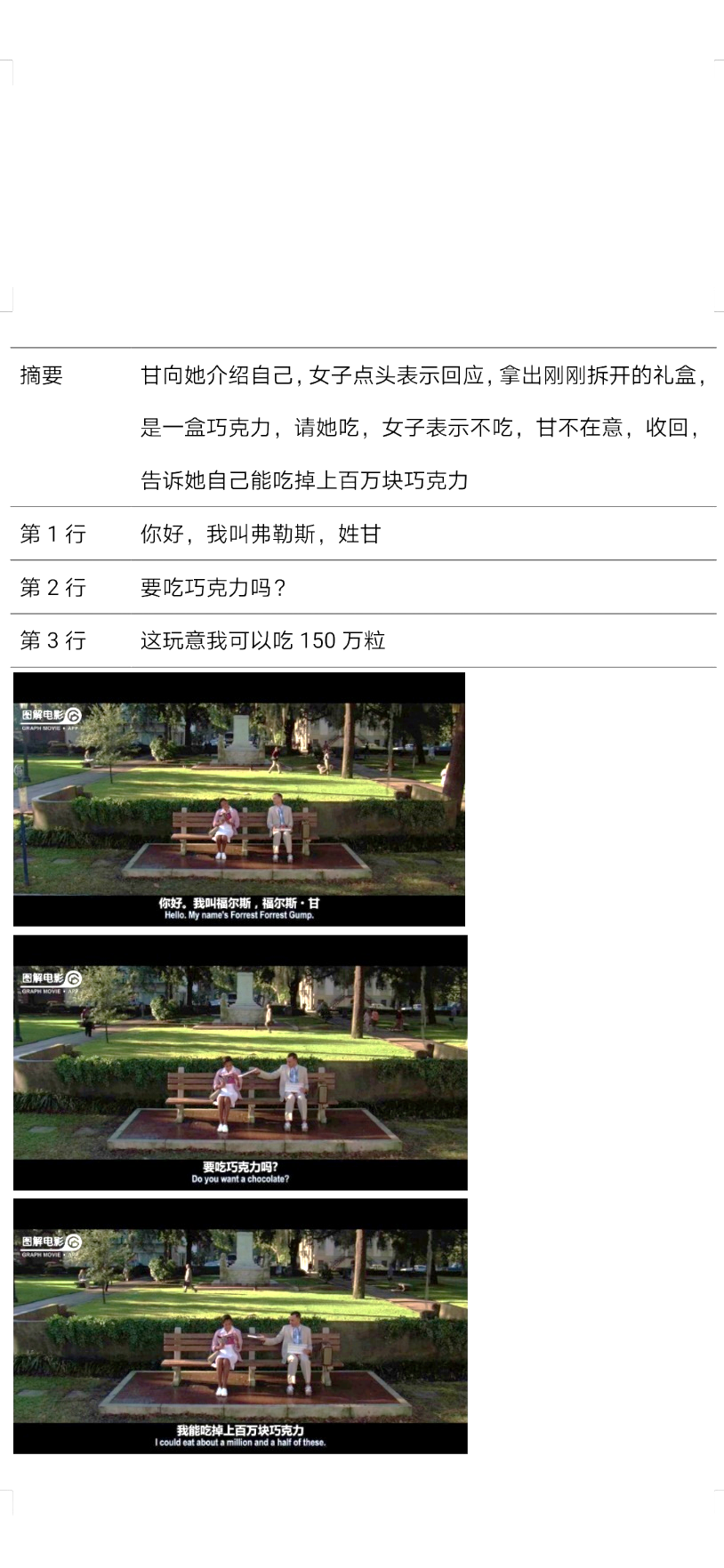 人类的聊天通常发生在多模态的场景里

环境、眼神、声音
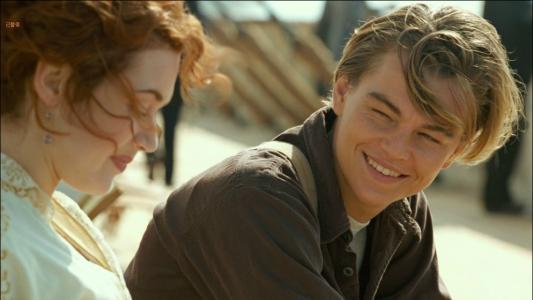 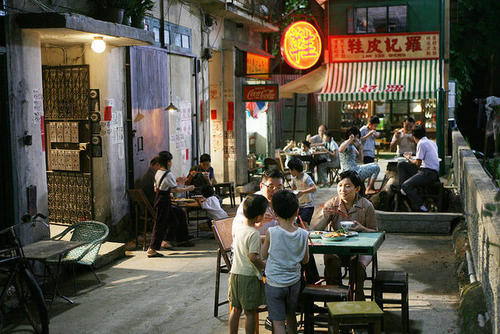 电影中的多模态信息

人物信息：表情、声音等

环境信息：地点、场景等

细粒度物体信息：道具等
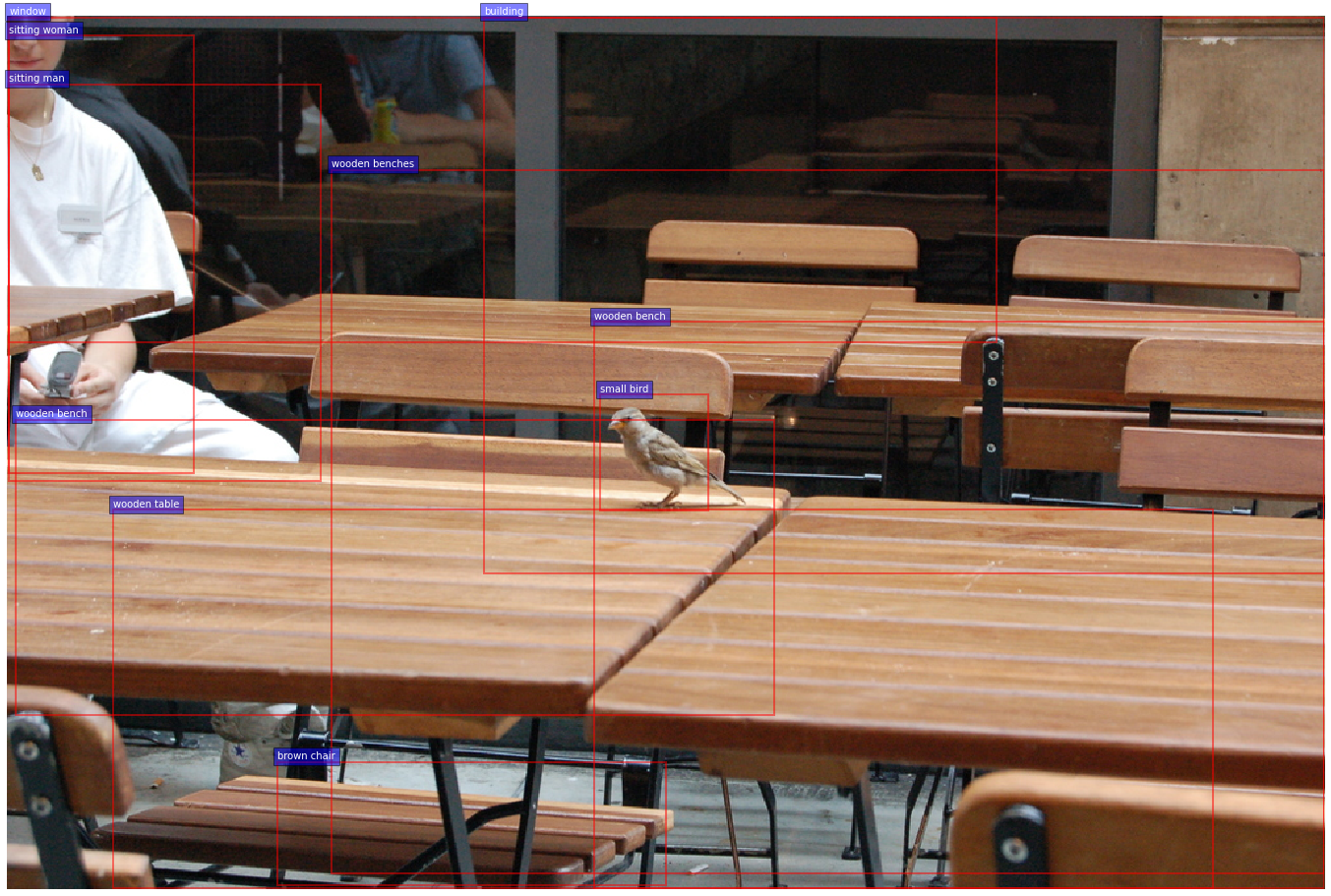 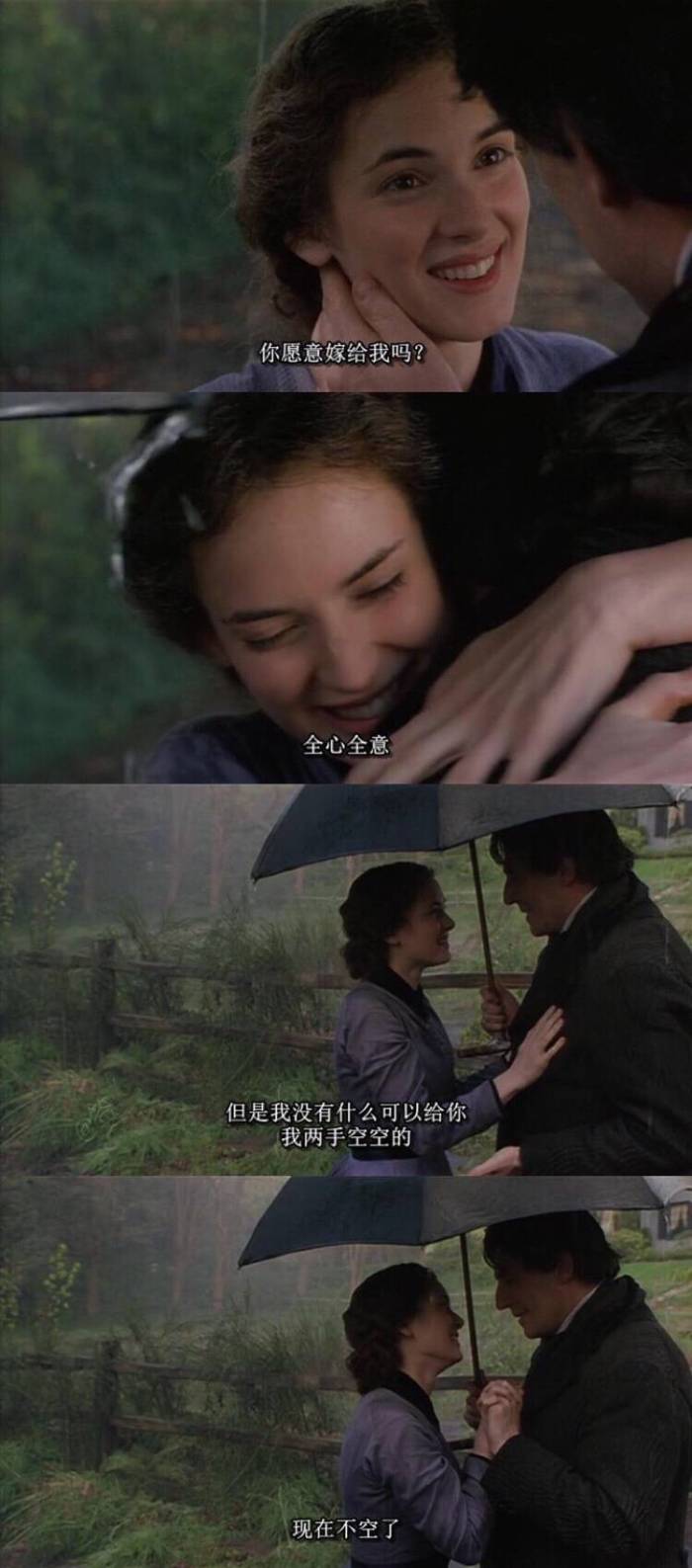 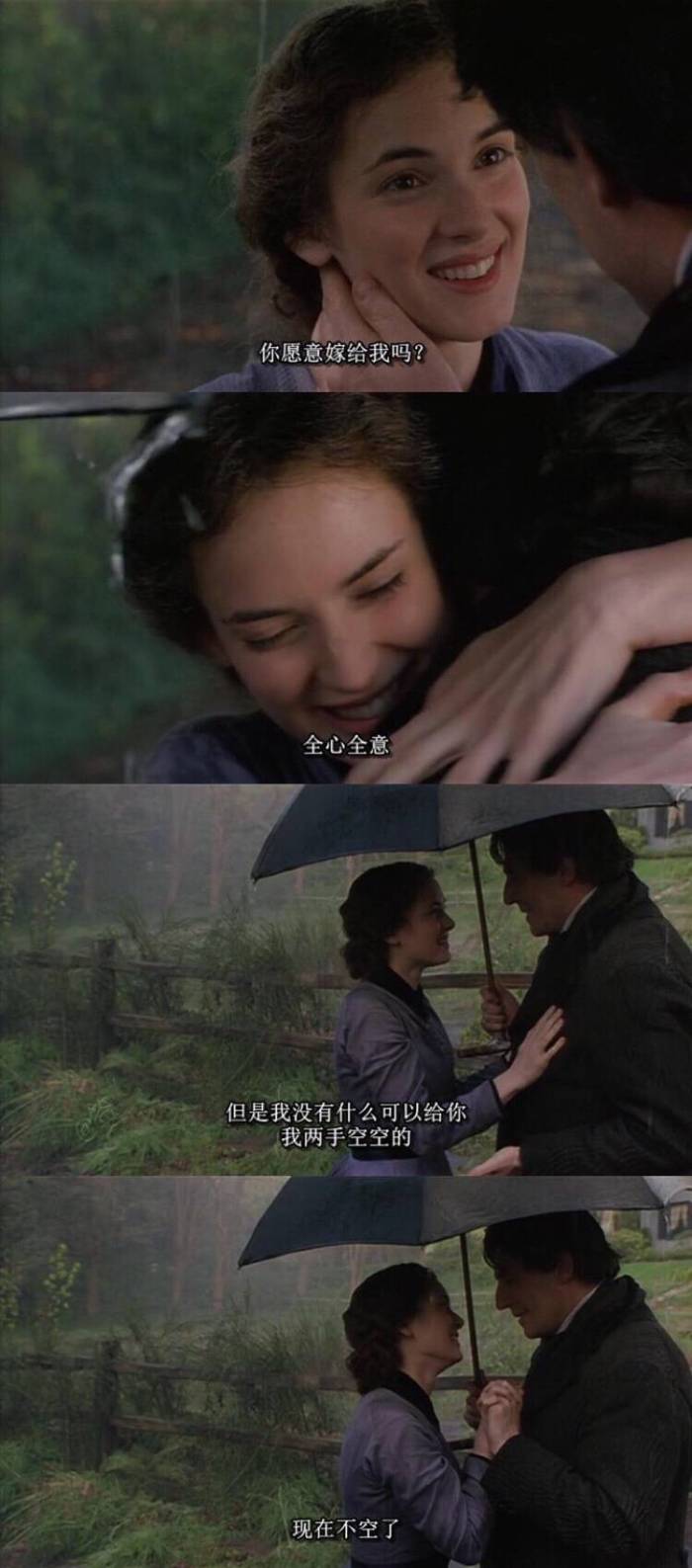 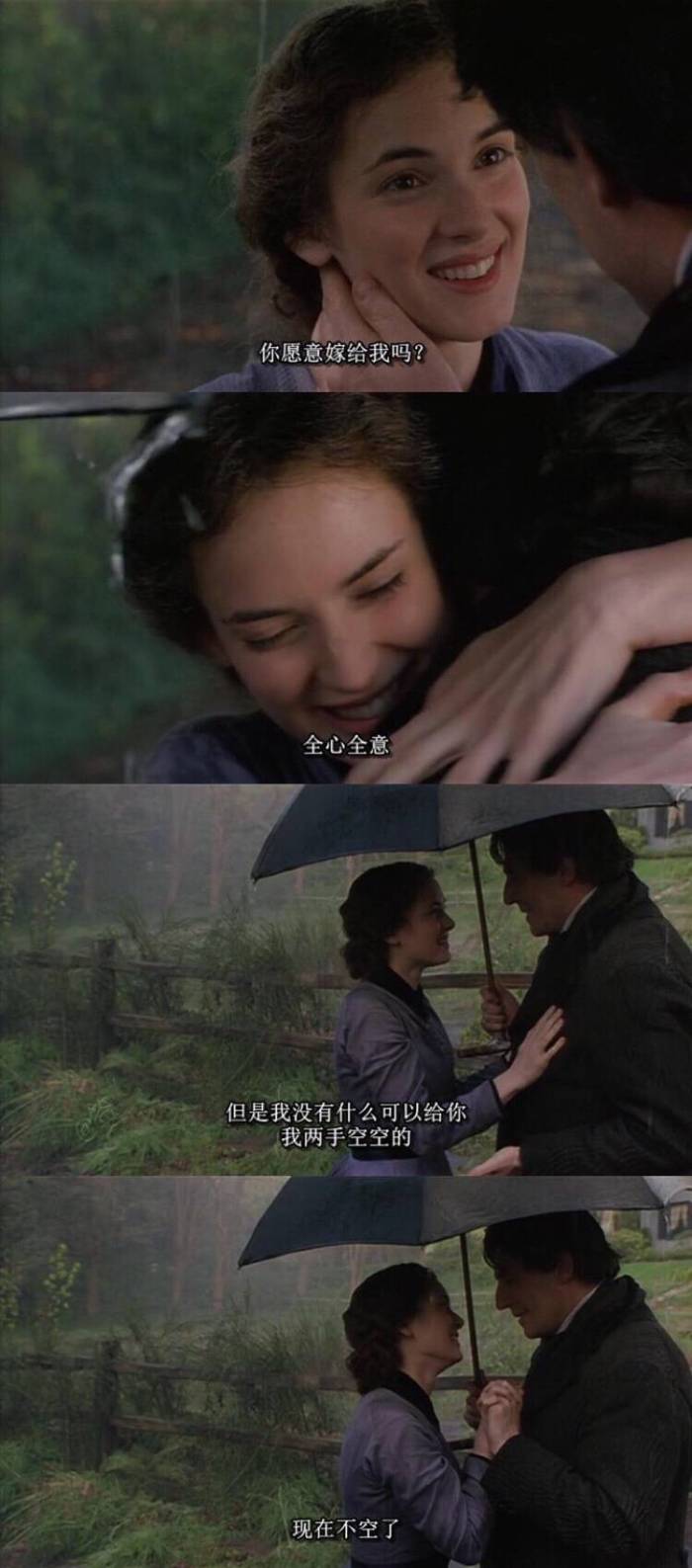 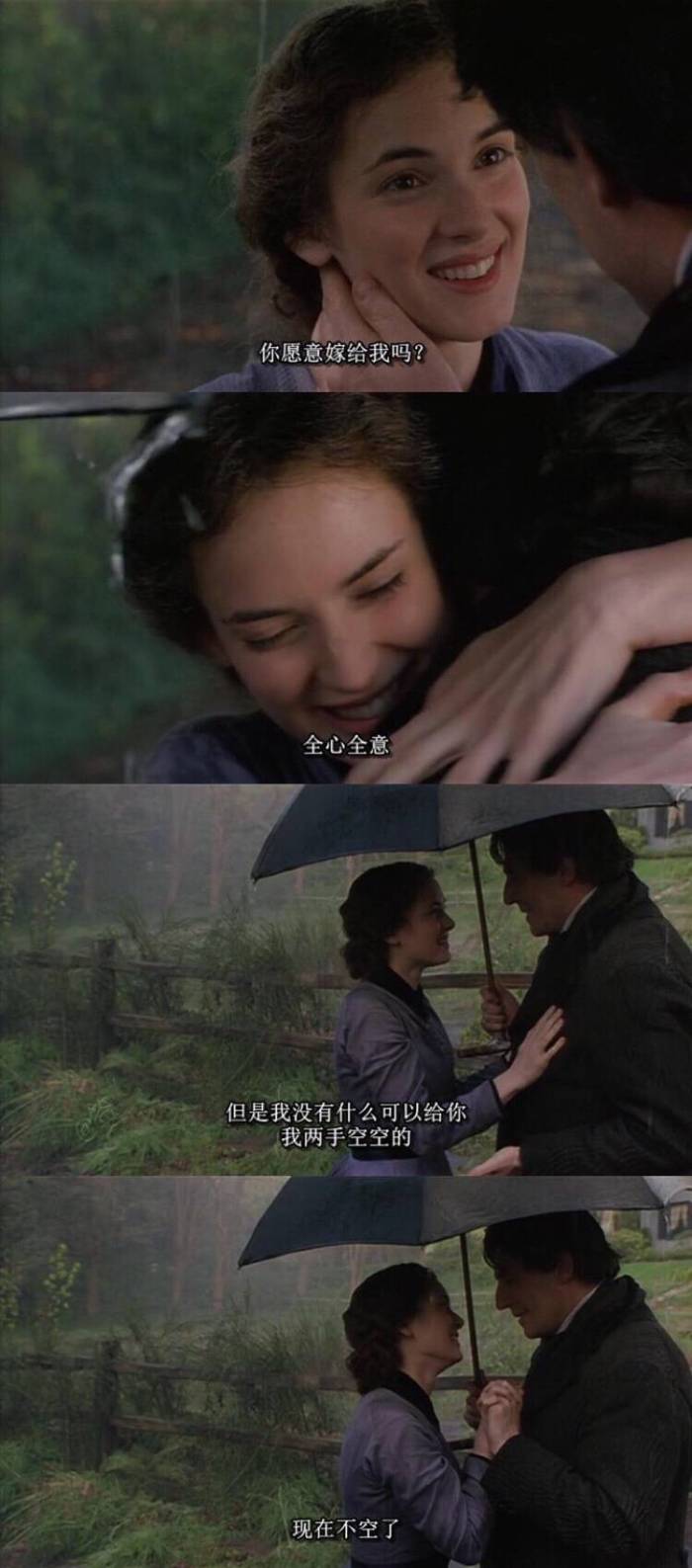 OpenViDial: A Large-Scale, Open-Domain Dialogue Dataset with Visual Contexts
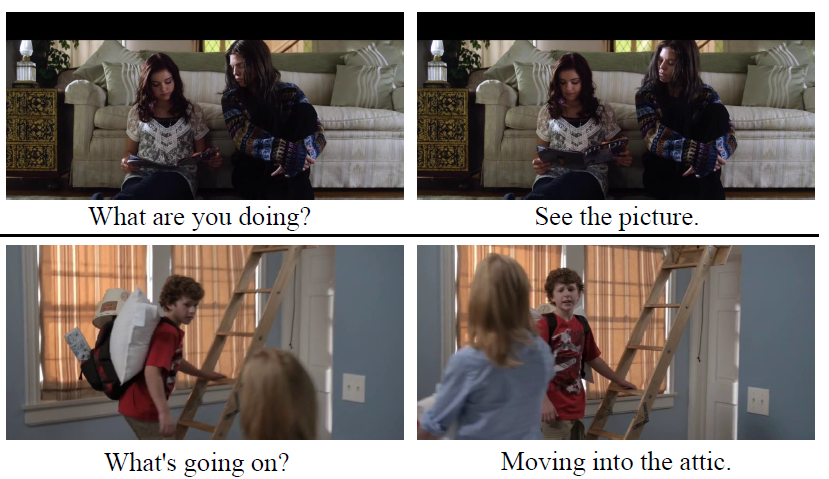 OpenViDial: A Large-Scale, Open-Domain Dialogue Dataset with Visual Contexts
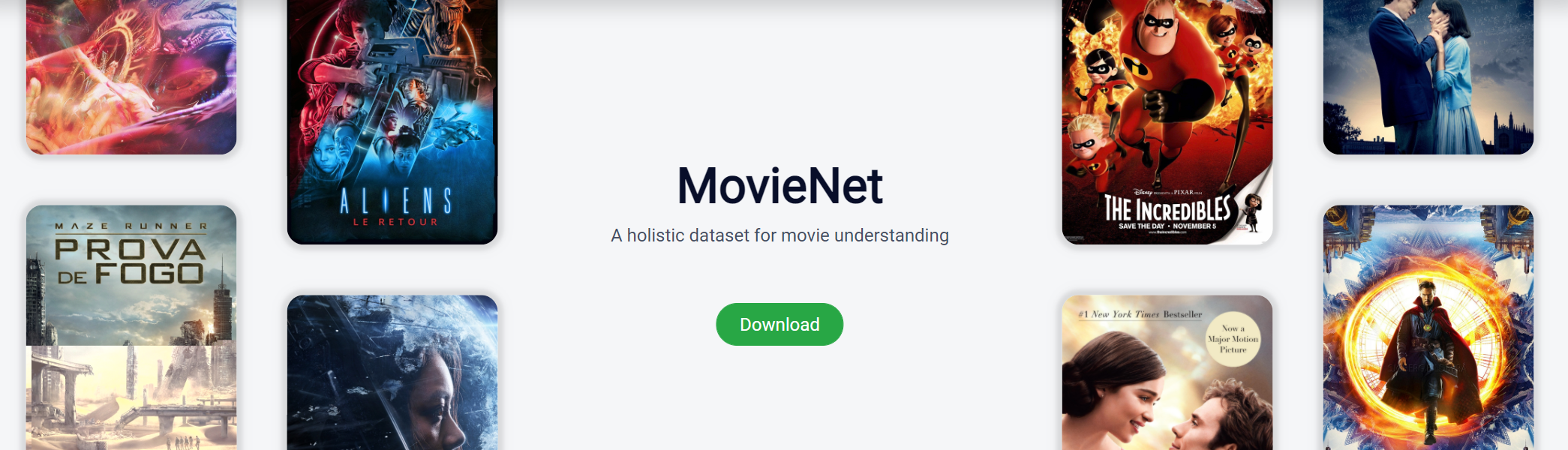 人物检测与识别                     场景分割                          场景标签预测                     剧情匹配
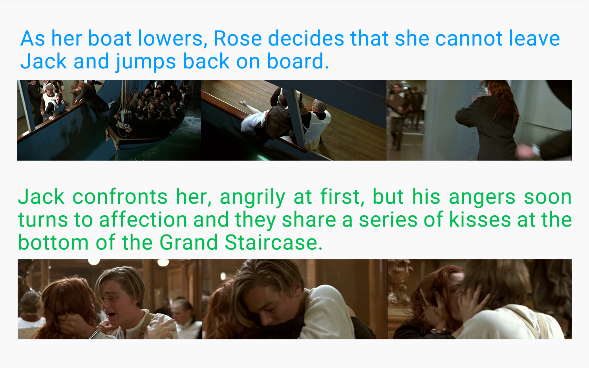 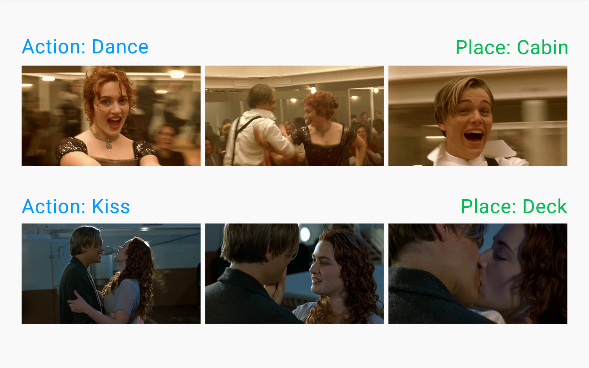 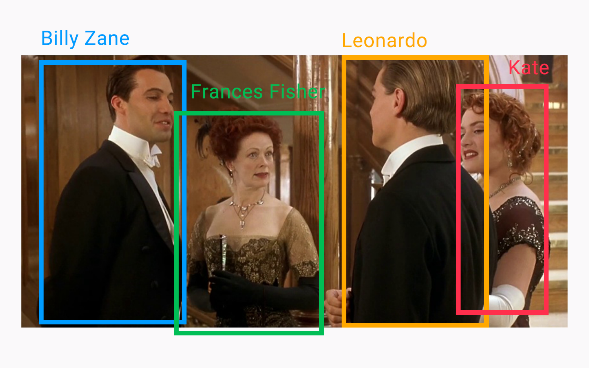 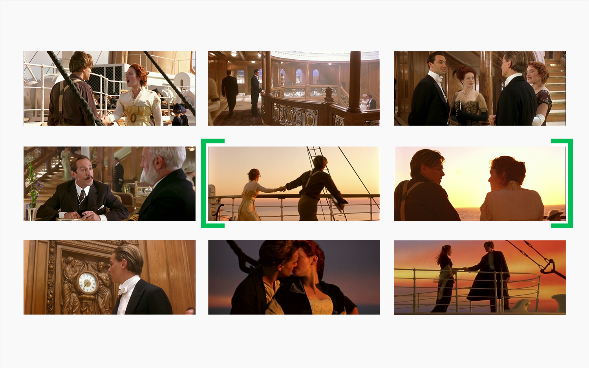 MovieNet: A Holistic Dataset for Movie Understanding
模型架构
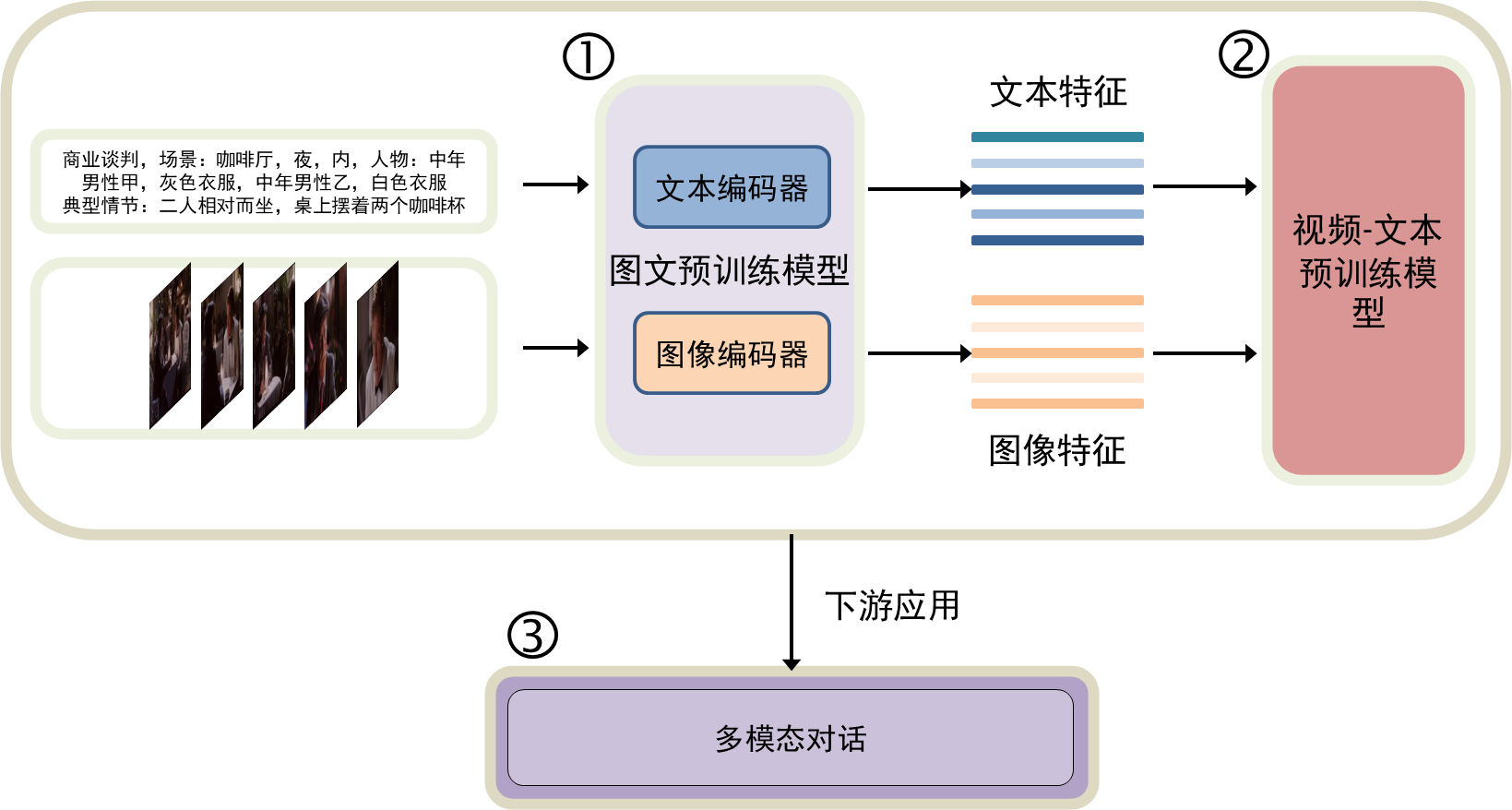 模型架构
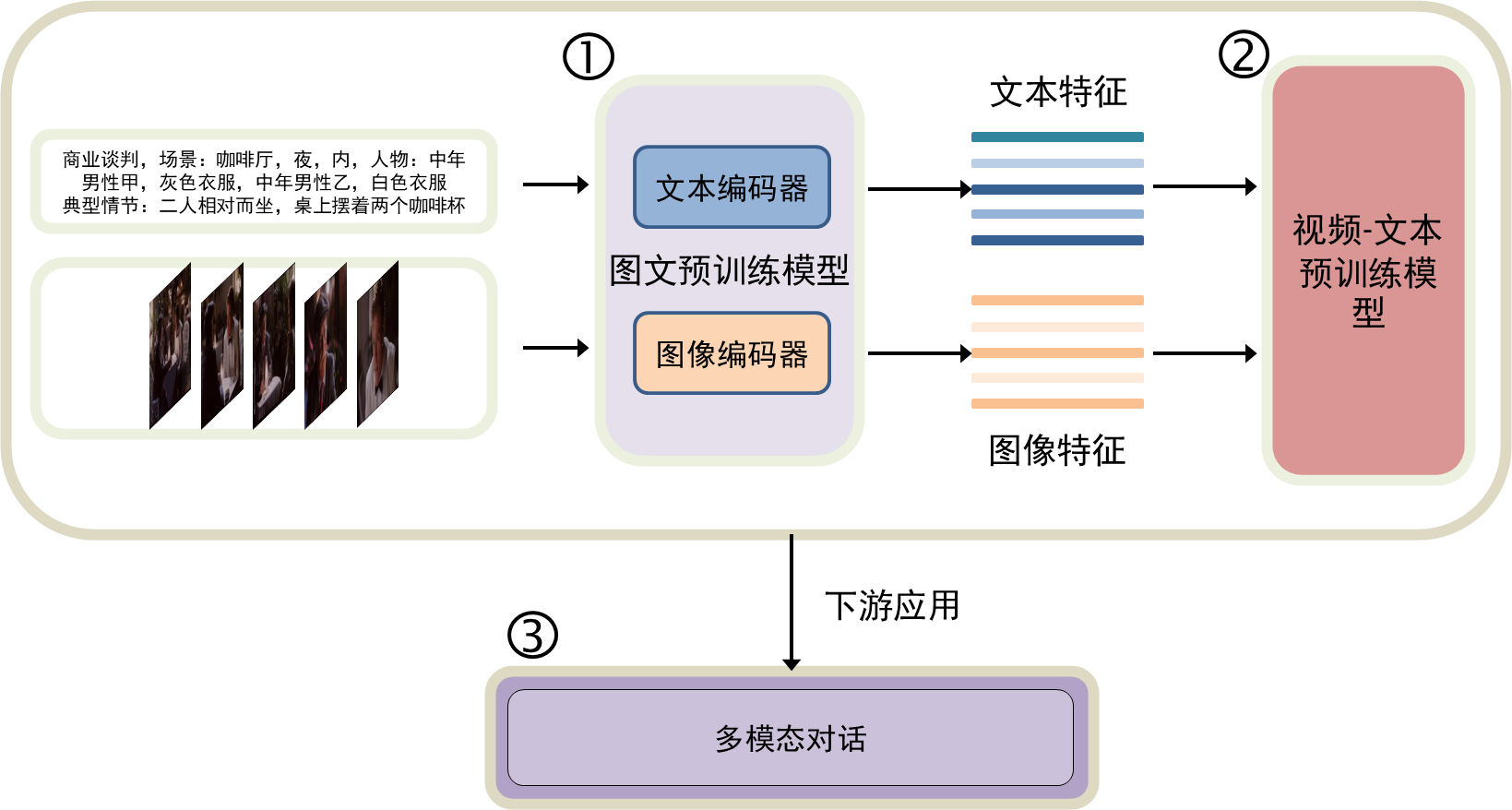 大规模图文预训练模型微调
商业谈判，场景：咖啡厅，夜，内，人物：中年男性甲，灰色衣服，中年男性乙，白色衣服
典型情节：二人相对而坐，桌上摆着两个咖啡杯
文本编码器
对比学习
场景分类
图文预训练模型
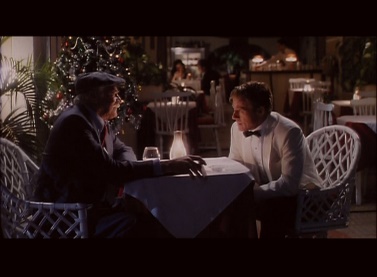 图像编码器
人物检测
物体检测
模型架构
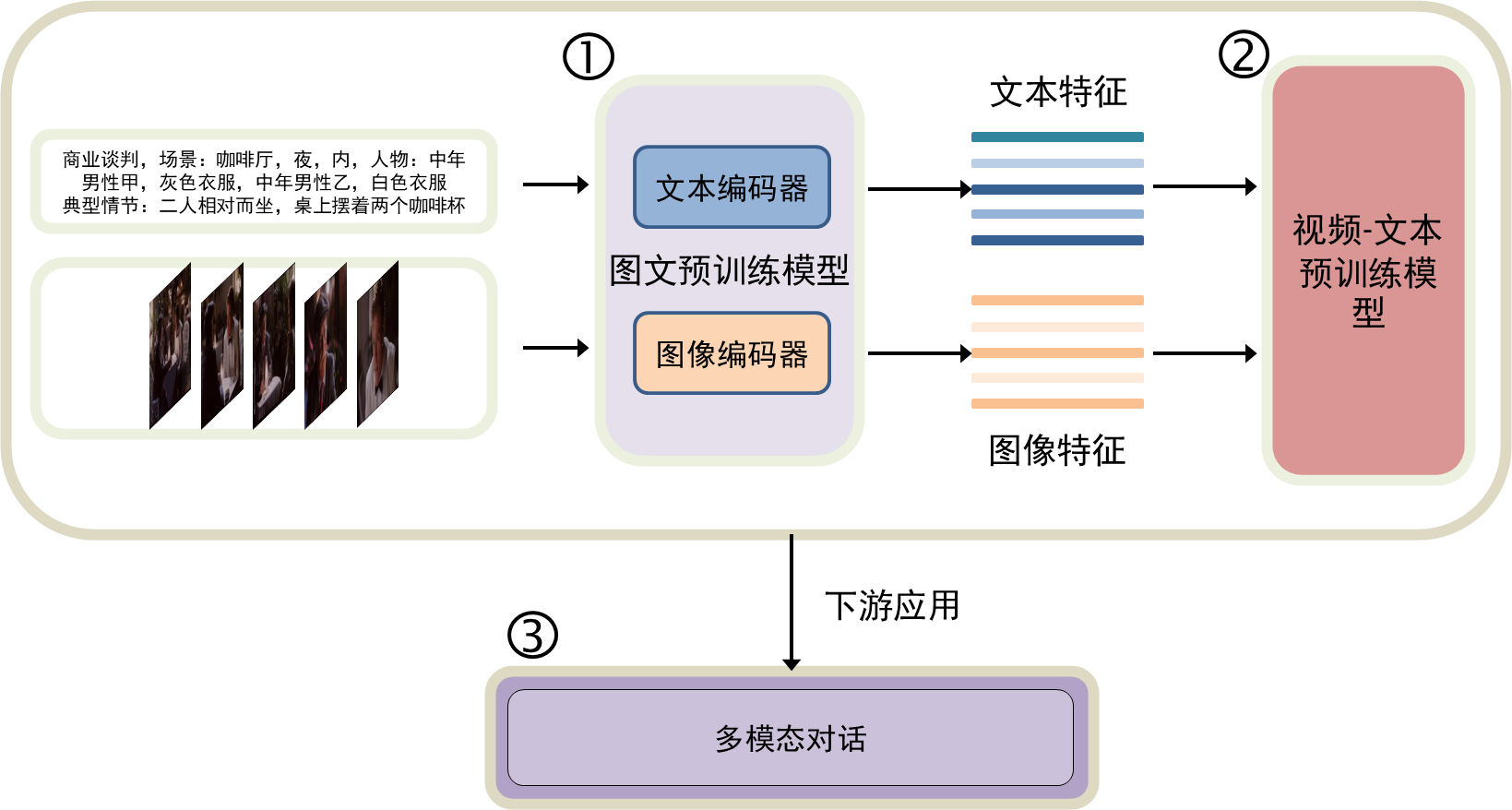 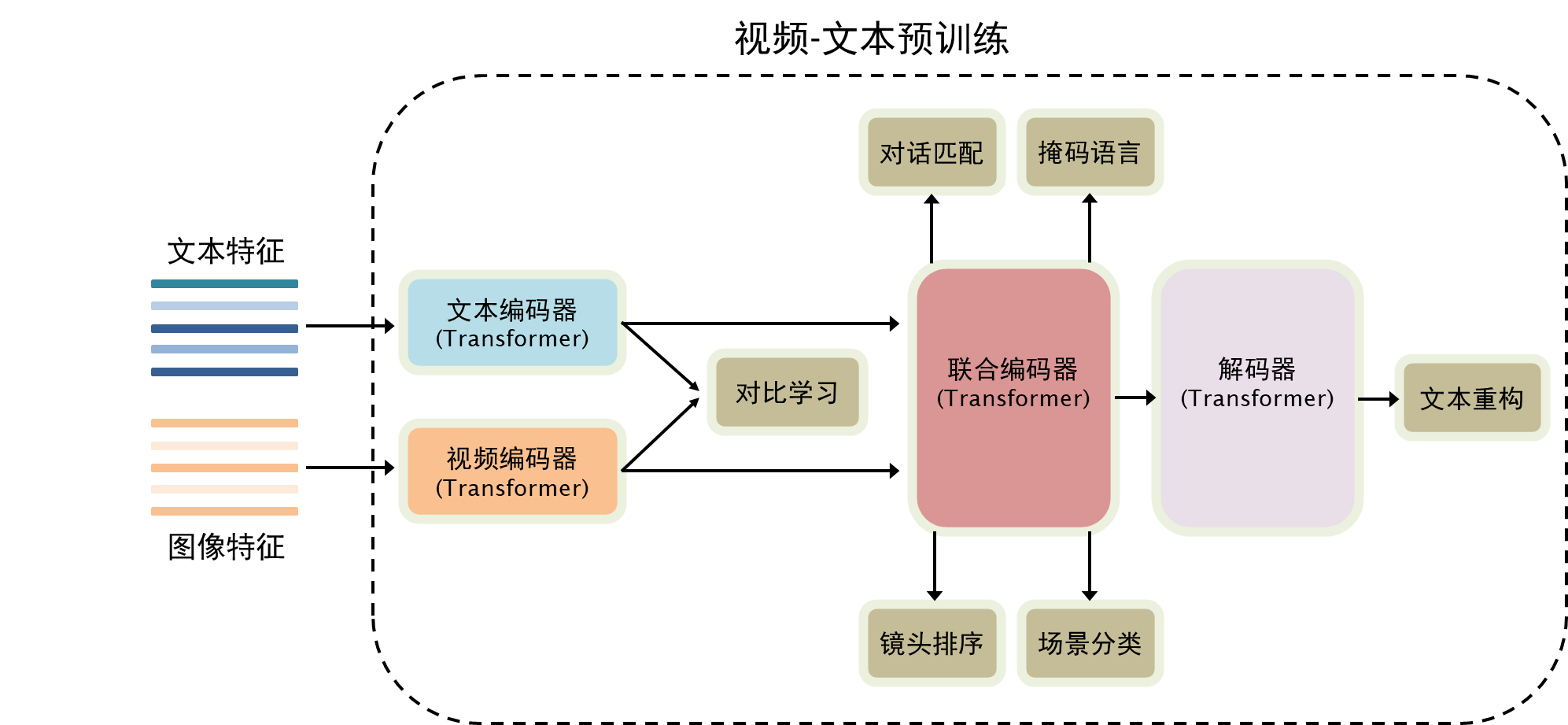 图文预训练模型
模型架构
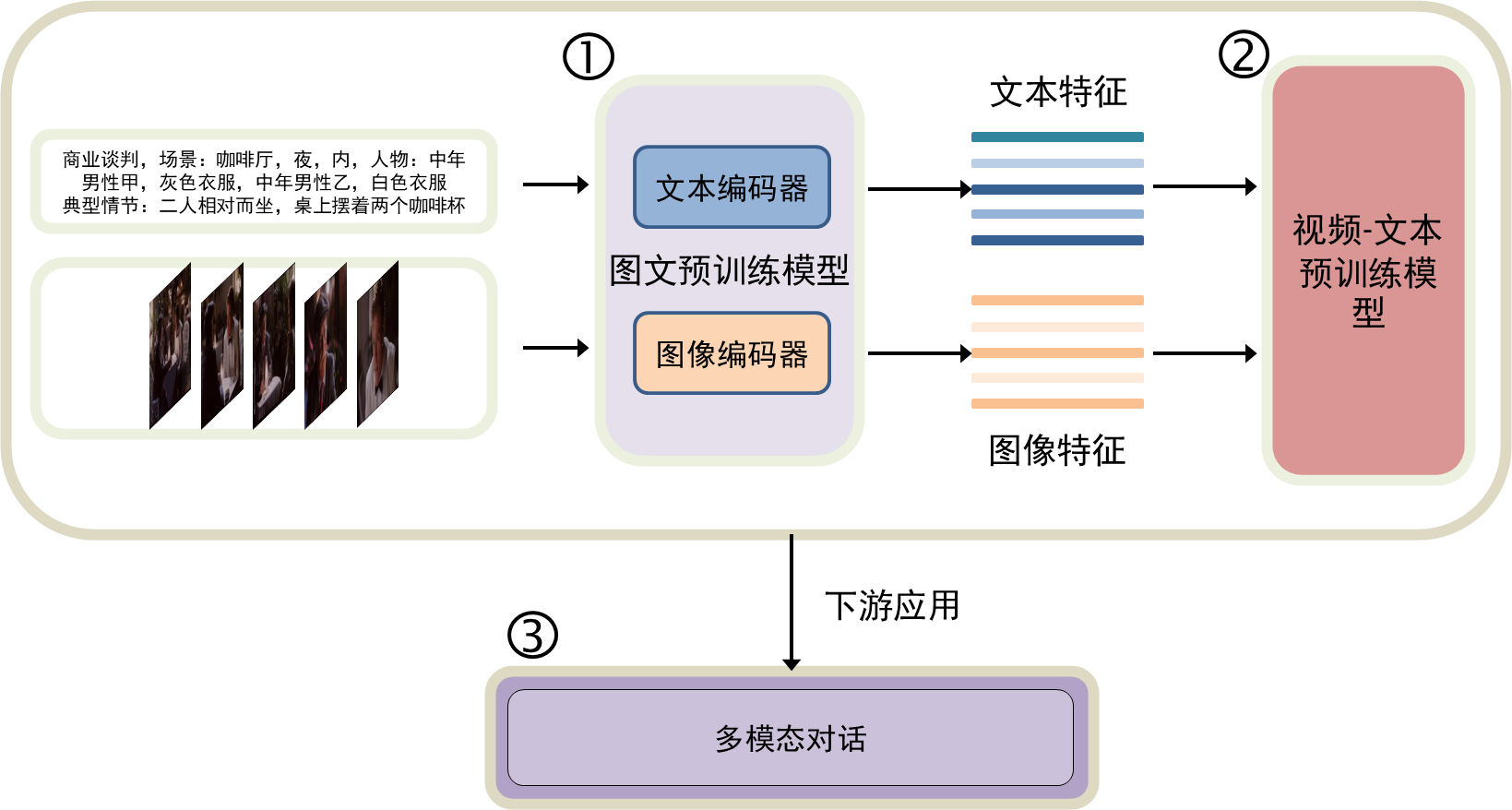 检索式多模态对话
文本编码器(Transformer)
文本上下文
候选
相似度
图文预训练模型
视频编码器
(Transformer)
图像上下文
视频-文本预训练模型
文本上下文
粗排候选
相似度
图像上下文
生成式多模态对话
图文预训练模型
解码器
(Transformer)
视频-文本预训练模型
编码器
文本上下文
候选
对话生成
图像上下文
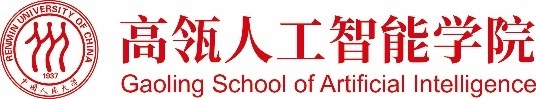 Thank You!
14